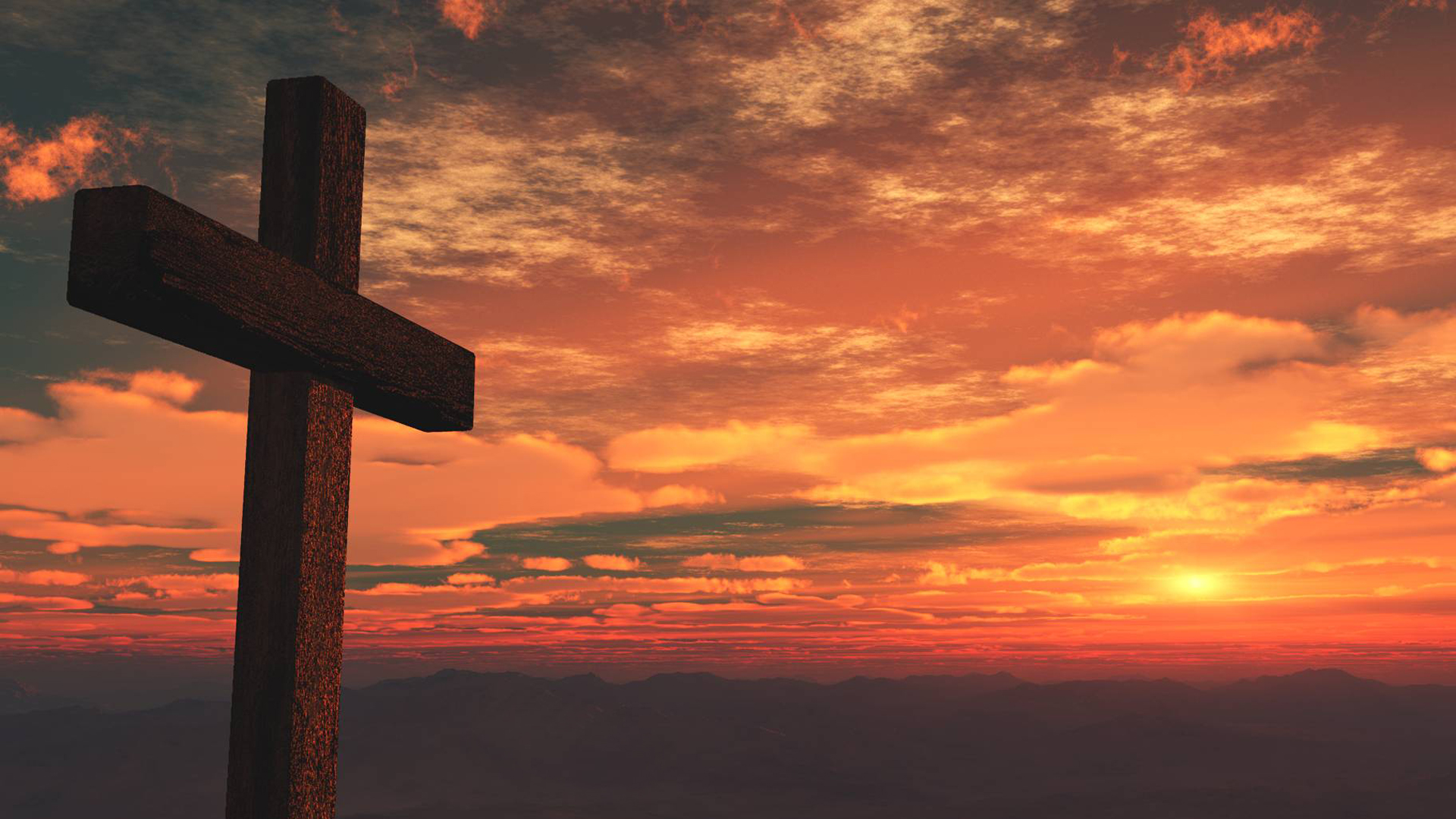 Who is this Jesus? - Names
Wonderful Counselor (Isa 9:6)
Lamb of God (Jn 1:29)
The Chosen One (Mt 12:18)
Alpha and Omega (Rev 22:13)
The Resurrection (Jn 11:25)
The Way (Jn 14:6)
The Truth (Jn 14:6)
The Life (Jn 14:6)
The Door (Jn 10:9)
Lord of All (Phill 2:9-11)
Mediator (1 Tim 2:5)
Mighty One (Isa 60:16)
The Christ (Mk 1:1)
Son of God (Mt 3:17)
I AM (Jn 8:58)
Messiah (Jn 1:41)
The Word (Jn 1:1)
Creator (over all) (1 Cor 1:16-17)
Immanuel (Isa 7:14)
Jesus of Nazareth (Mt 21:11)
Lord and God (John 20:28)
Mighty God (Isa 9:6)
Prince of Peace (Isa 9:6)
Everlasting Father (Isa 9:6)
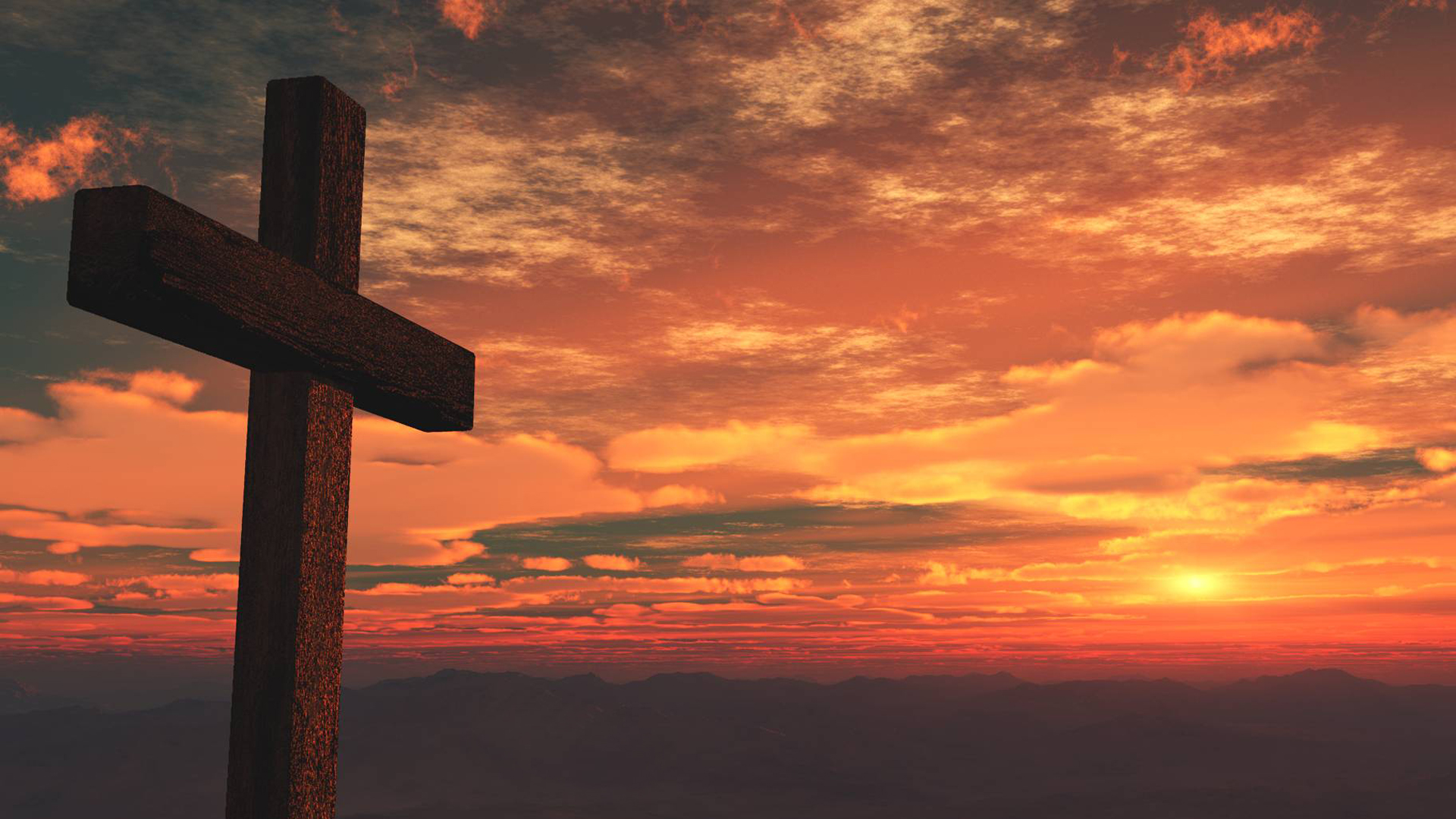 Who is this Jesus? - Attributes
Rabbi / Teacher (Mk 14:45)
Prophet (Mk 6:4)
Bread of Life (Jn 6:35)
Judge (Acts 10:42)
Our Peace (Eph 2:14)
Light of the world (Jn 8:12)
Head of the church (Eph 1:22)
The Almighty One (Rev 1:8)
Advocate (1 Jn 2:1)
Author and perfector of our Faith (Heb 12:2)
Indescribable Gift (2 Cor 9:15)
True Vine (Jn 15:1)
Rock (1 Cor 10:4)
Chief Cornerstone (Ps 118:22)
Savior (Lk 2:11)
Son of Man (Lk 19:10)
Son of David (Mt 21:9)
Master (Mt 23:8)
King of Kings (Rev 17:14)
High Priest (Heb 4:14)
Deliverer (1 Thess 1:10)
Good Shepherd (Jn 10:11)
Servant (Acts 4:29-30)
Our Hope (1 Tim 1:1)
Redeemer (Job 19:25)
Sacrifice (1 Jn 4:10)
The Branch (Isa 4:2)
The Root of Jesse (Isa 11:1)
Root of David (Rev 5:5)
Lion of the tribe of Judah (Rev 5:5)